ITEC 2000 Series Policy UpdatesKansas IT Project Monitoring and ReportingNovember 13, 2020
[Speaker Notes: Several requests were made at the ITAB meeting for volunteers.

View points from different stake holder groups]
Goals
Evaluate IT Projects based on overall business risk as directed by ITEC
Flexibility of oversight process
Identify and close reporting gaps
Simplification of Process
Clearly define ‘IT project’
Process Improvement
2
[Speaker Notes: 1.  Evaluate based on overall business risk as directed by ITEC - The team is recommending a methodology to evaluate projects based on overall risk rather than solely a dollar threshold.
2.  Flexibility of oversight process - The team is recommending language revisions that will allow project management oversight enough latitude to utilize emerging technologies/tools to oversee the evaluation of IT projects.
Identify and close reporting gaps.  
-Currently there is no insight into projects under $250K
-Planning efforts are not reported if the project is under $250K
-Currently we do not have an accurate accounting of internal staff costs associated with the project or staff costs once the project is implemented.
-Currently we do not have an accurate accounting of the total cost of the project ownership.
-Currently we do not have insight to the total cost of IT project efforts enterprise wide
Simplification of Process - The team is recommending a methodology that allows for different levels of reporting based on risk evaluation.  It is the team’s goal to streamline the process, so the reporting level is appropriate to the level of effort and risk.
Clearly define “IT Project” – the current definition has not been updated in more than 10 years.
Process improvement – The team is recommending an automated reporting process to replace the current, more manual process.]
IT Project
Current definition of a reportable IT project:
”means a project for a major computer, telecommunications or other information technology improvement with an estimated cumulative cost of $250,000 or more and has proposed expenditures for: (1) new or replacement equipment or software; (2) upgrade improvements to existing equipment and any computer systems, programs or software upgrades therefore; or (3) data or consulting or other professional services for such a project.”
3
[Speaker Notes: All IT projects with a cost of more than $250,000 must follow the process flow for project reporting and monitoring.]
IT Project
Proposed definition:
"Information technology project" means an effort of defined and limited duration which implements, effects a change in or presents a risk to processes, services, security, systems, records, data, human resources or architecture related to technology or information.
4
[Speaker Notes: IT project definition doesn’t define what is reportable. Reportability is dependent on business risk.]
What makes a reportable IT Project?
If you answered ‘Yes’ to any of the questions/sub-questions then the technology effort IS an information technology project and you will need to complete the IT Risk Determination (IRD) to identify the level of business risk (Nominal, Low, Moderate or High) for this IT Project.
5
[Speaker Notes: IT project definition doesn’t define what is reportable. Reportability is dependent on business risk.]
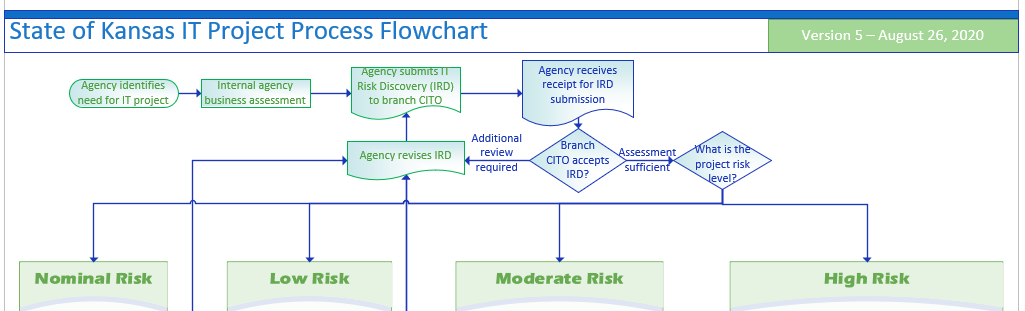 6
[Speaker Notes: Reporting Determination]
Risk
Business Risk: 
The overall level of risk determined by a business risk assessment which is an analysis of the probability of loss inherent in a project.
Business Risk is not Project Risk:
The risk of project failure does not exclusively dictate the impact of probable loss to the business.
7
Business Risk Assessment
[Speaker Notes: Research from other states
Gartner documentation

Drive specific requirements:  If Security risk is determined to be high you will need to provide a report to the CISO regardless of overall project risk.

HIGH:
Breadth – Communication Plan approved by CITO
Security – Security Risk Assessment approved by CISO
Business Mission – Mitigation Plan approved by agency head
Architecture – Architecture statement approved by ITEC
Duration – Kansas Certified PM
Cost – IV&V]
Business Risk Levels
Nominal
No on-going reporting
Requires no Branch CITO approval
Low
Simplified plan reporting
Minimal quarterly reporting
Requires no Branch CITO approval
Moderate
On-going reporting
Requires Branch CITO approval
High
On-going reporting
Requires Branch CITO approval
Requires IV&V
9
Current Activities
ITEC Policy Review Team is in process of finalizing deliverables and process flow
Project Manager Advisory Team participating in process/document review
10
Next Steps
Presentation of draft policies and statutes to ITEC at next meeting on 12/15/20.
Proposed statute changes submitted at 2021 legislative session
Automation of determination & reporting processes
Currently evaluating products that will allow online filing/submission of project documents
Training
The KITO office will be rolling out training to all state agencies in the spring.
11
Questions?
12